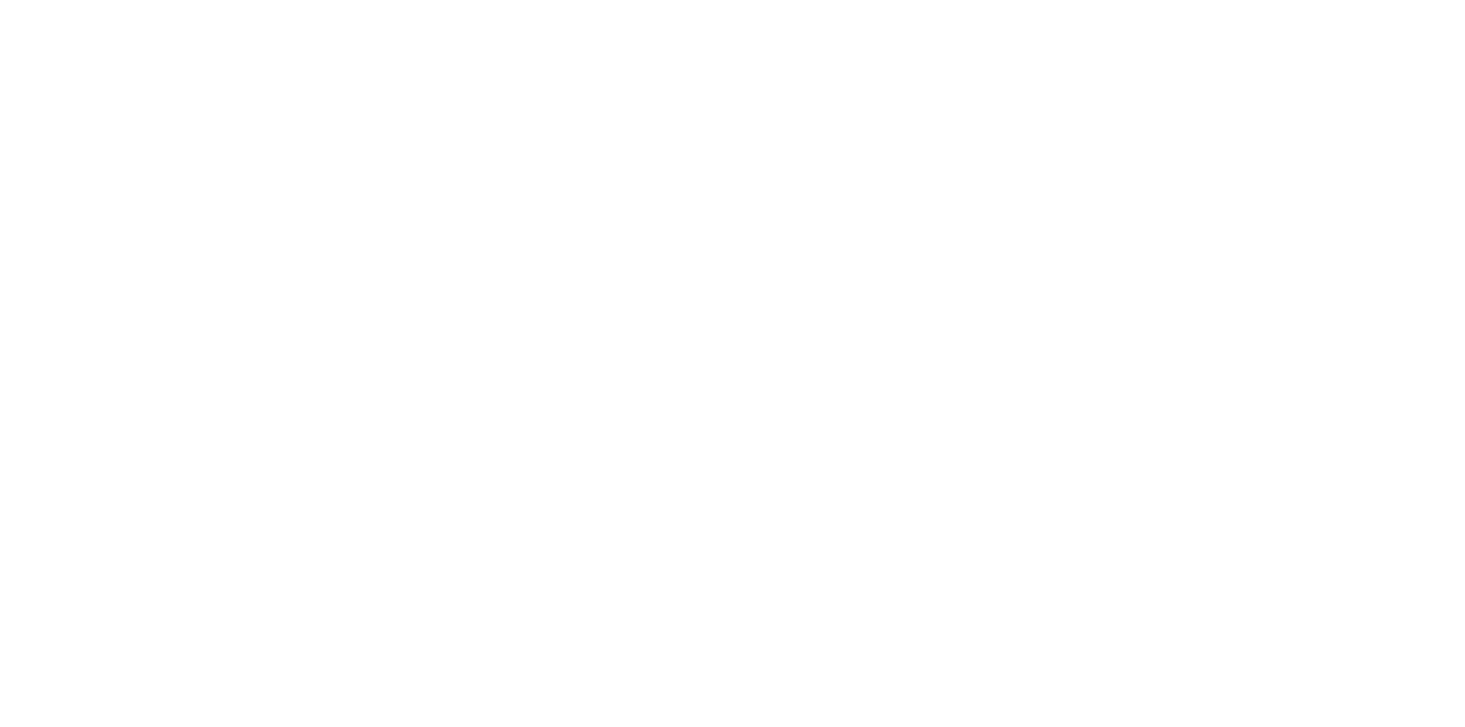 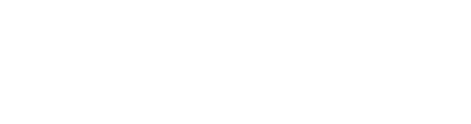 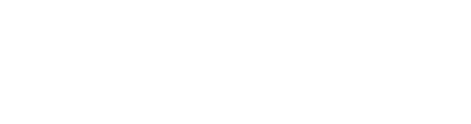 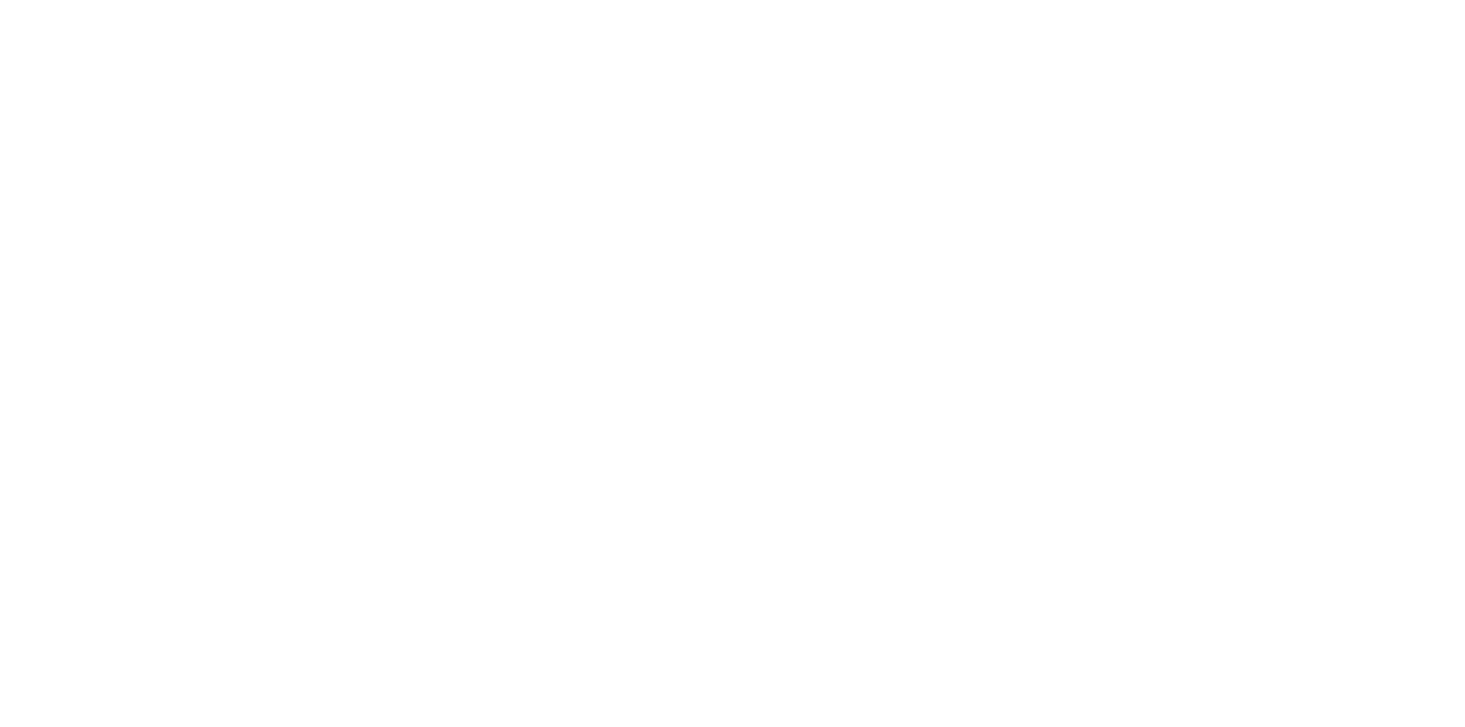 SOLOMON'S TEMPLE
The Temple was the most costly and magnificent building upon earth at that time
It was built on the site of Araunah's threshing floor 
It was built similar to the plan of the Tabernacle, but twice the size
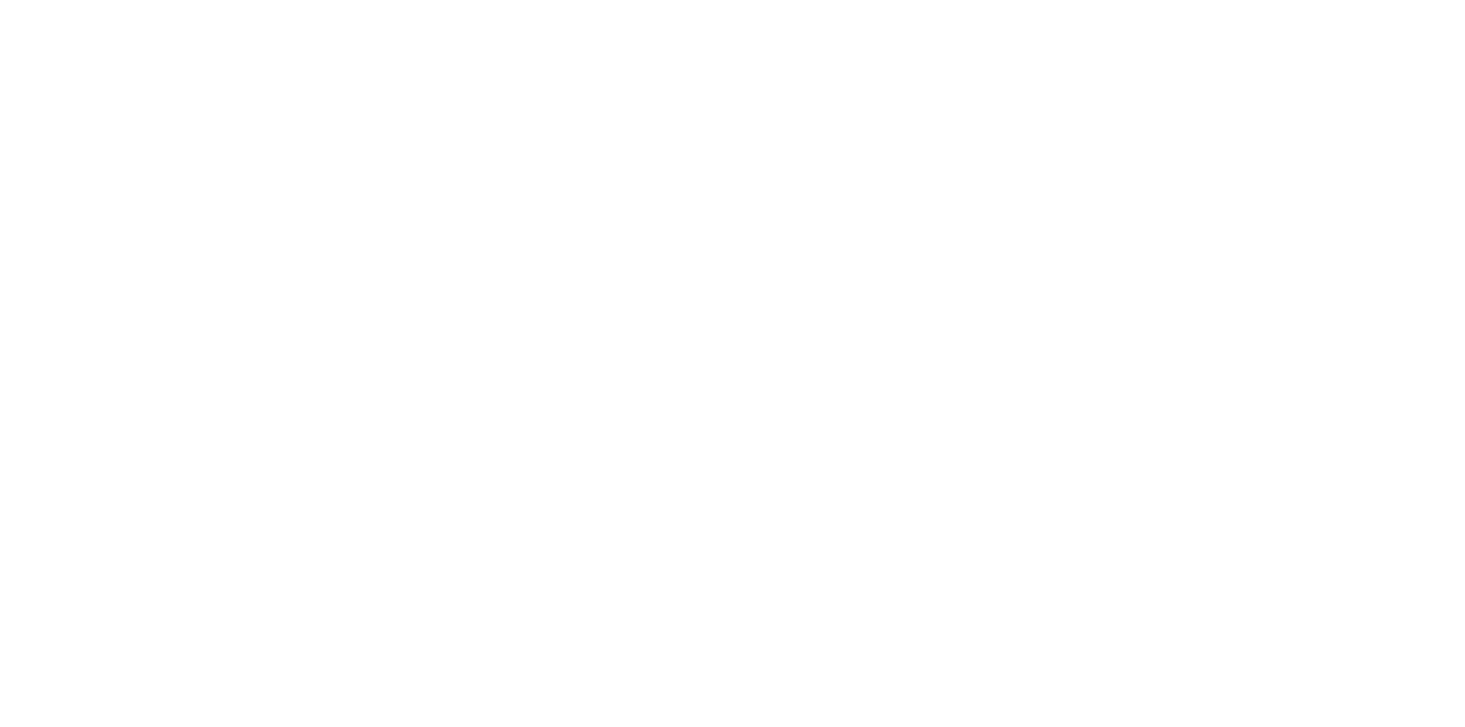 SOLOMON'S TEMPLE
A veil separated the Most Holy Place and the Holy Place
The Temple was built of stone, but paneled with cedar overlaid with gold
The Ark was placed in the Holy of Holies
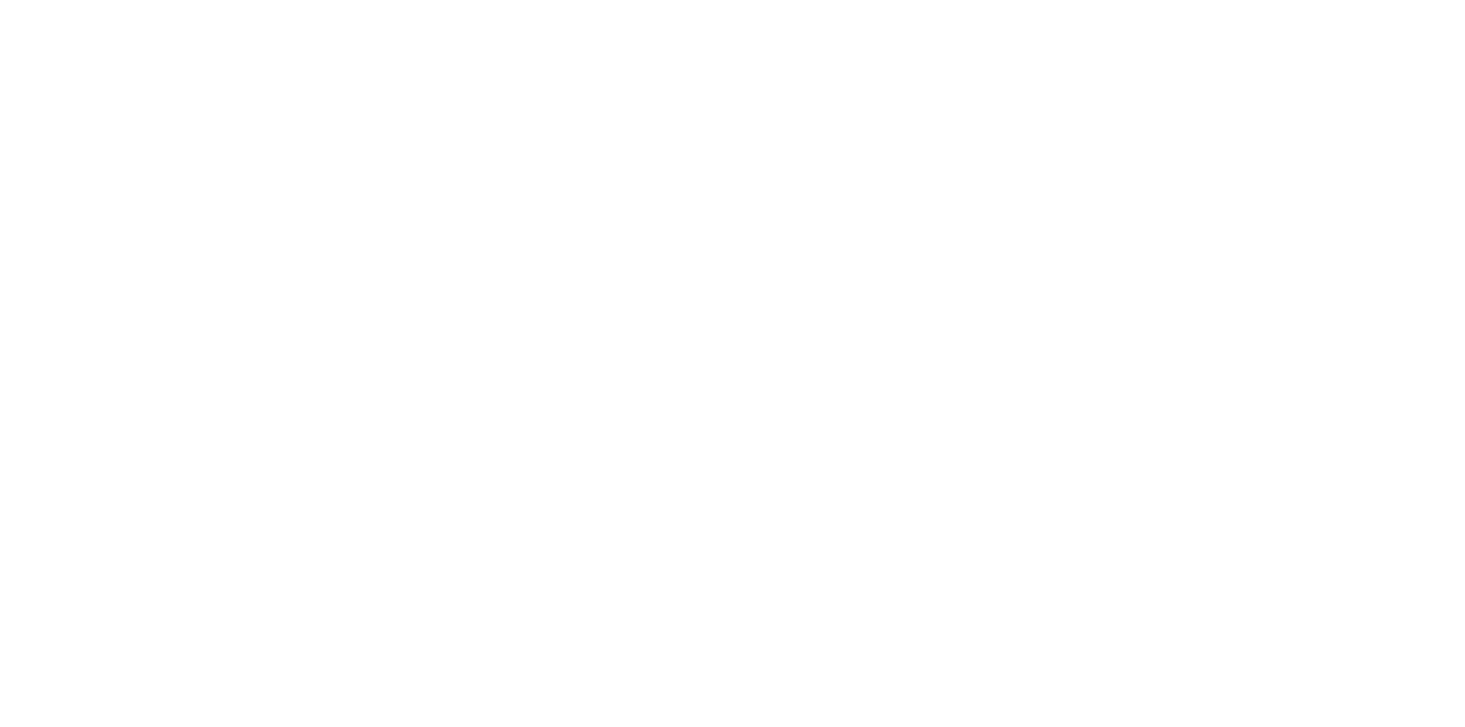 SOLOMON'S TEMPLE
In the Holy Place: 
The Altar of Incense
Ten golden lamp stands standing five on each side 
Ten tables of shewbread
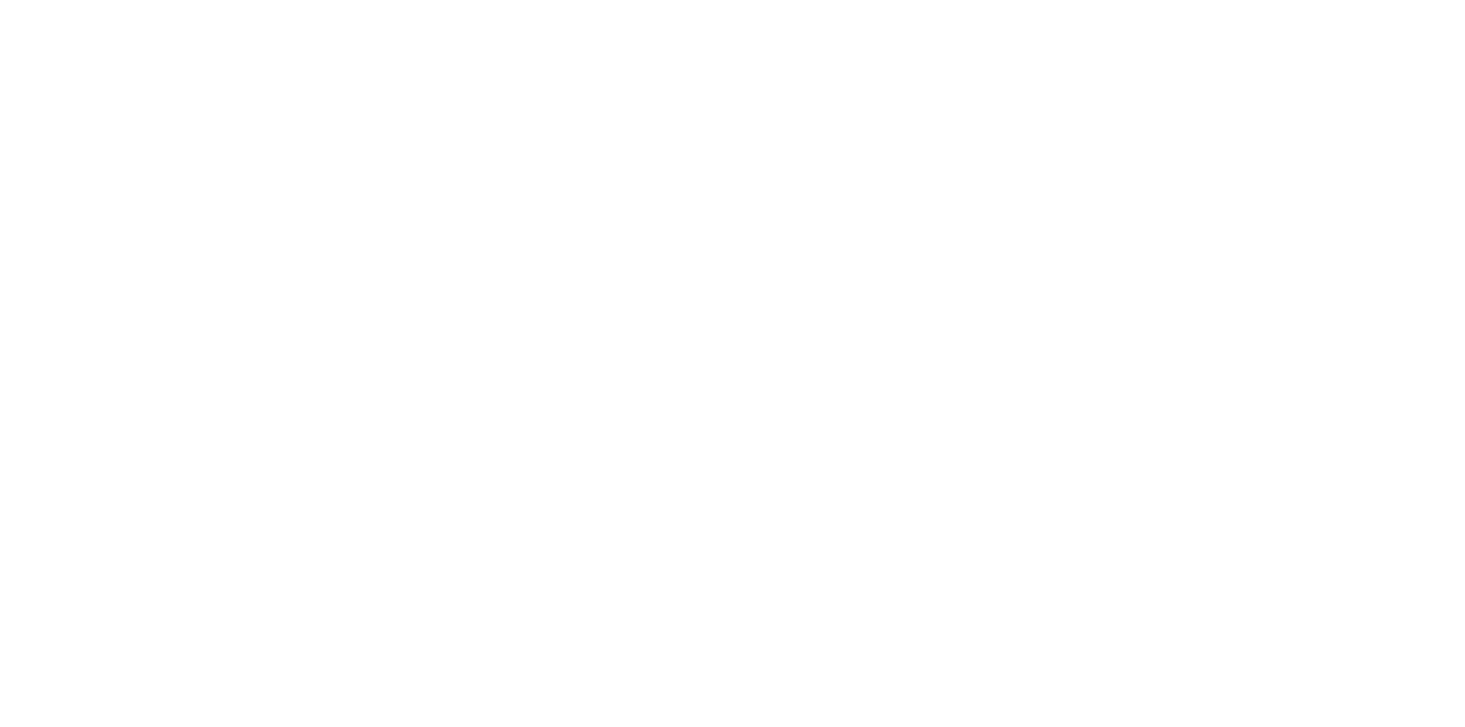 SOLOMON'S TEMPLE
In front of the Temple was the Brazen Altar of Burnt Offering
This is now the "Dome of the Rock," under Mohammedan Mosque 
To the south was the Brazen Laver
There were also ten smaller portable lavers
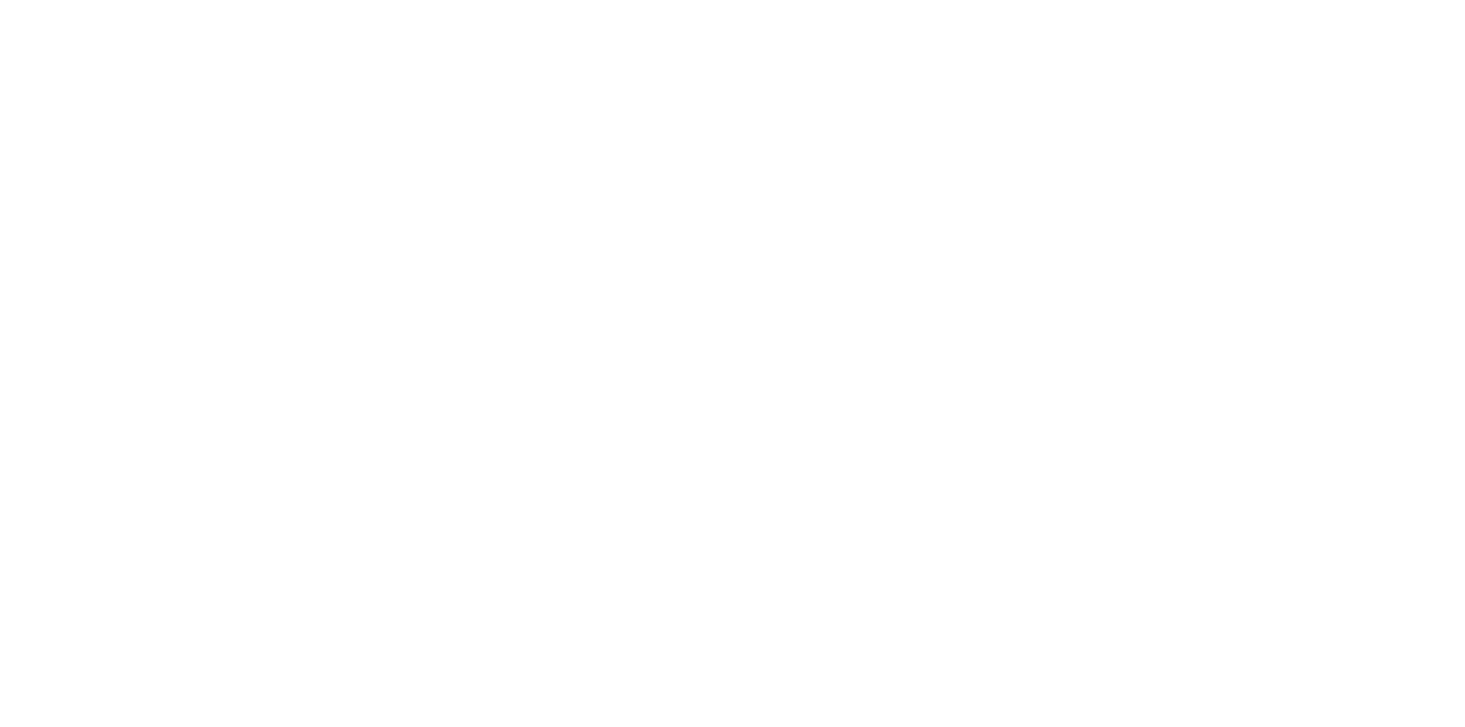 SOLOMON'S TEMPLE
There were two courts:
The Inner Court, for the priests
The Great Court, intended for the people
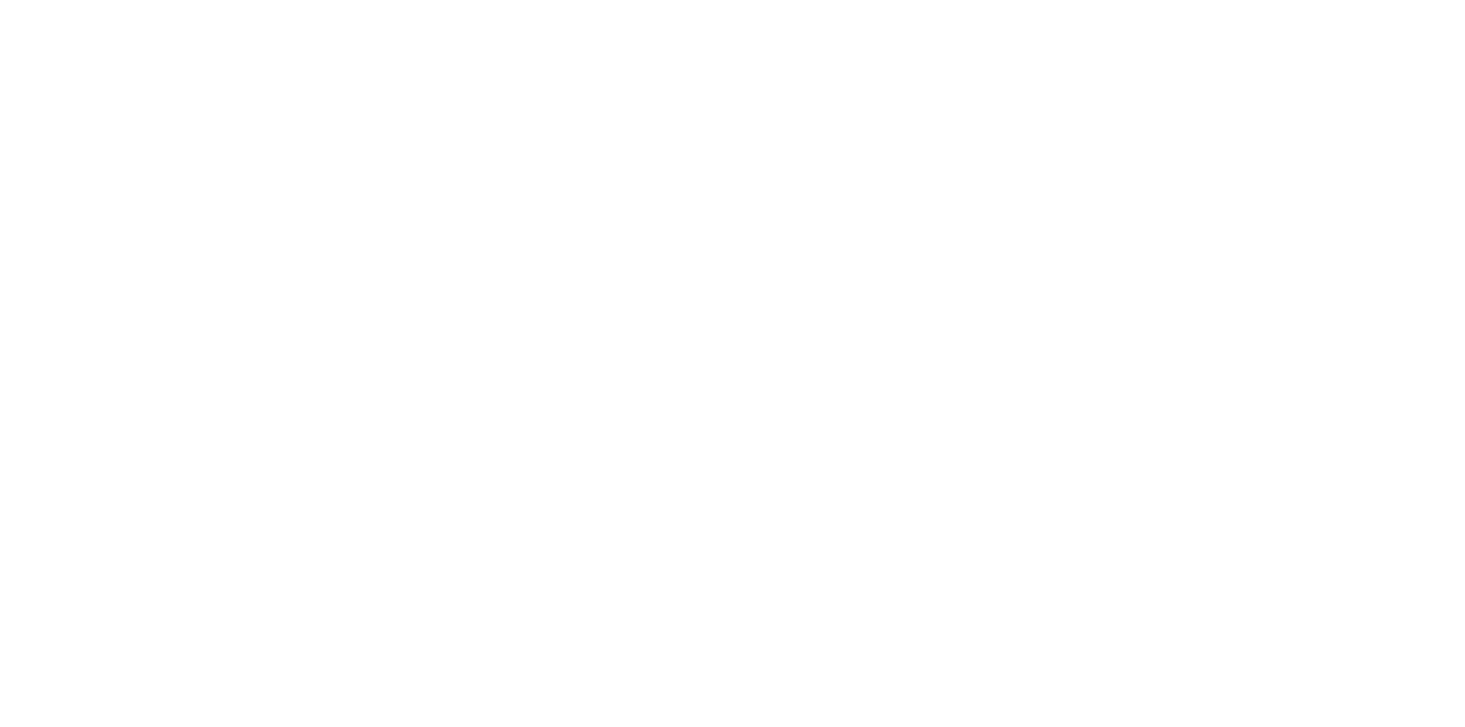 BUILDING OF THE TEMPLE
David was forbidden to build the Temple because he was a man of war
God revealed to him the plans for the structure that he passed on to Solomon
David gathered much material for it
The actual building began during Solomon's fourth year
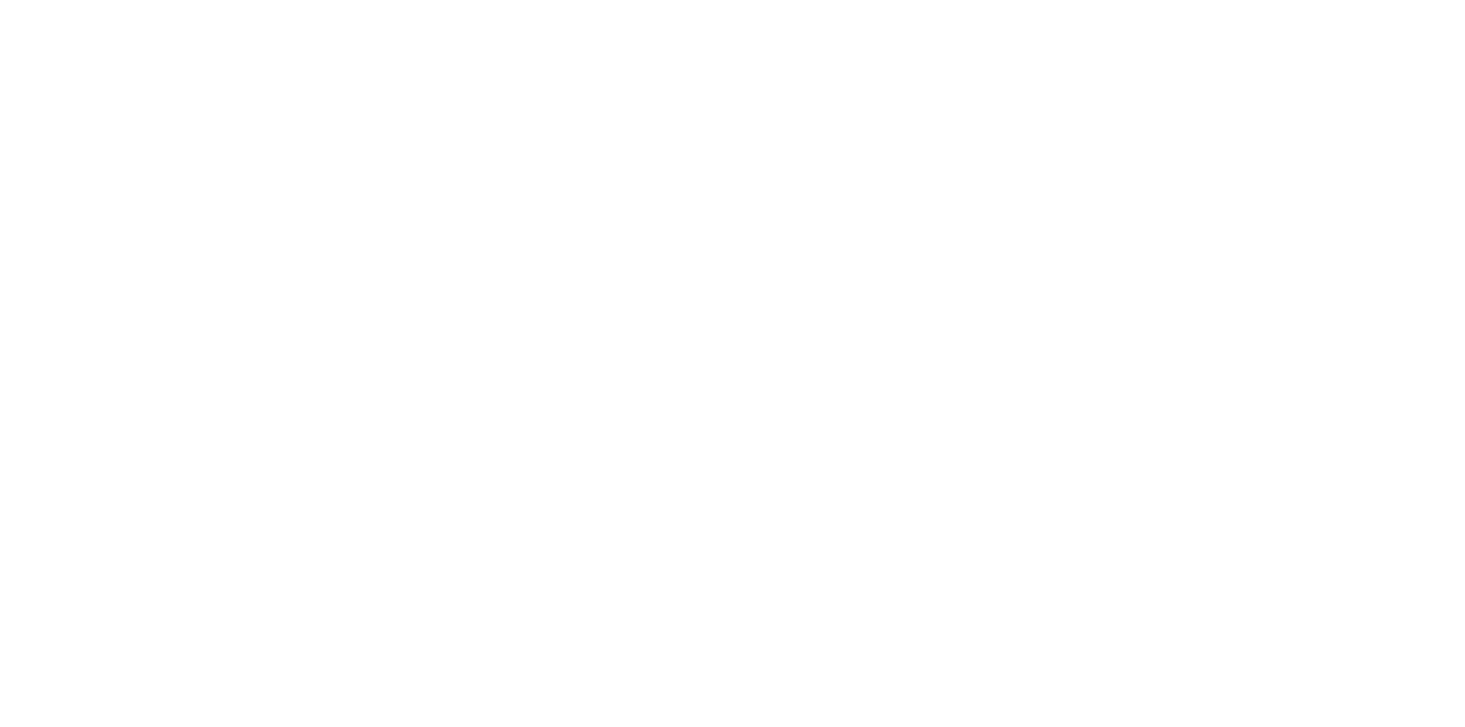 BUILDING OF THE TEMPLE
30,000 Israelites cut the timber 
80,000 slaves quarried and shaped the stones 
The stones were transported on the backs of 70,000 slaves
The Phoenicians supervised the work.
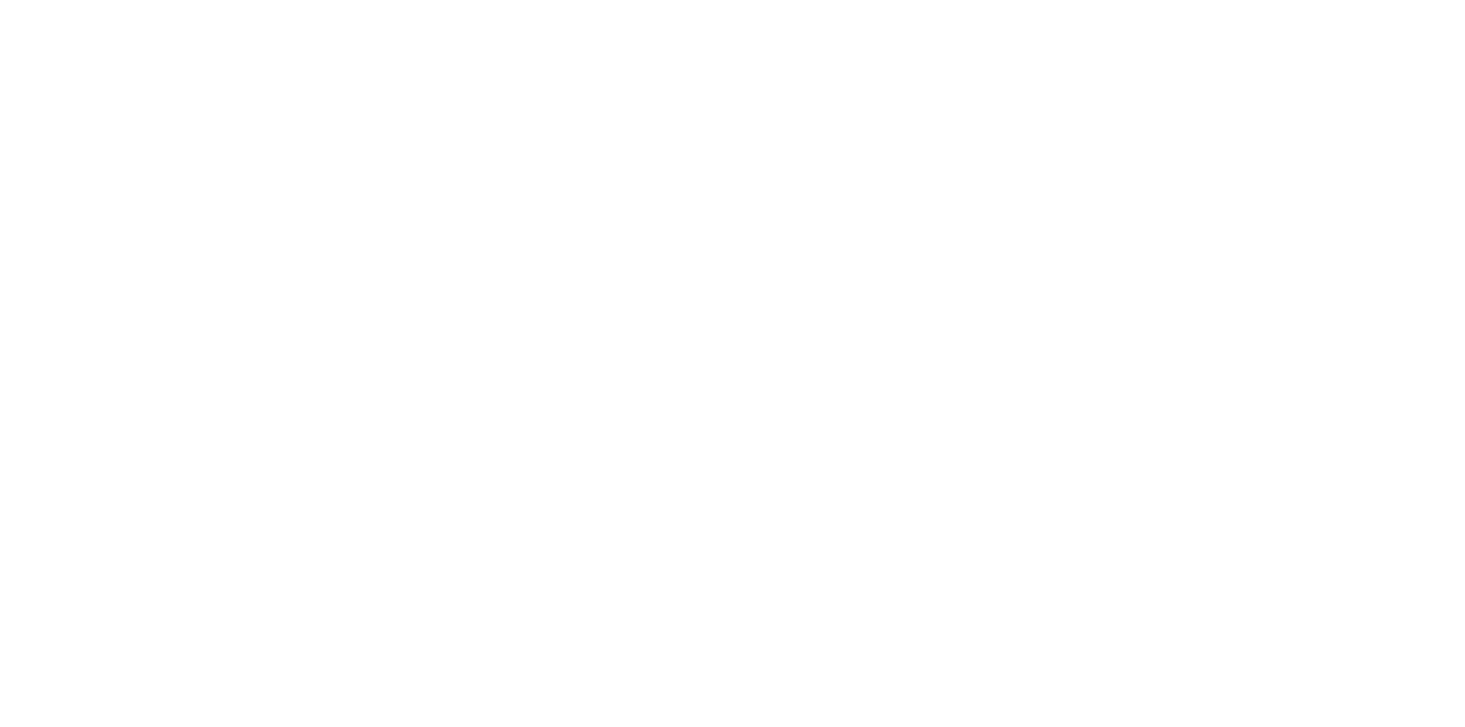 DEDICATION OF THE TEMPLE
Solomon called Israel to come to the feast to dedicated the Temple
Solomon had the Ark of the covenant brought which represented God's presence
When placed in the Holy of Holies, the cloud of God's glory filled the building
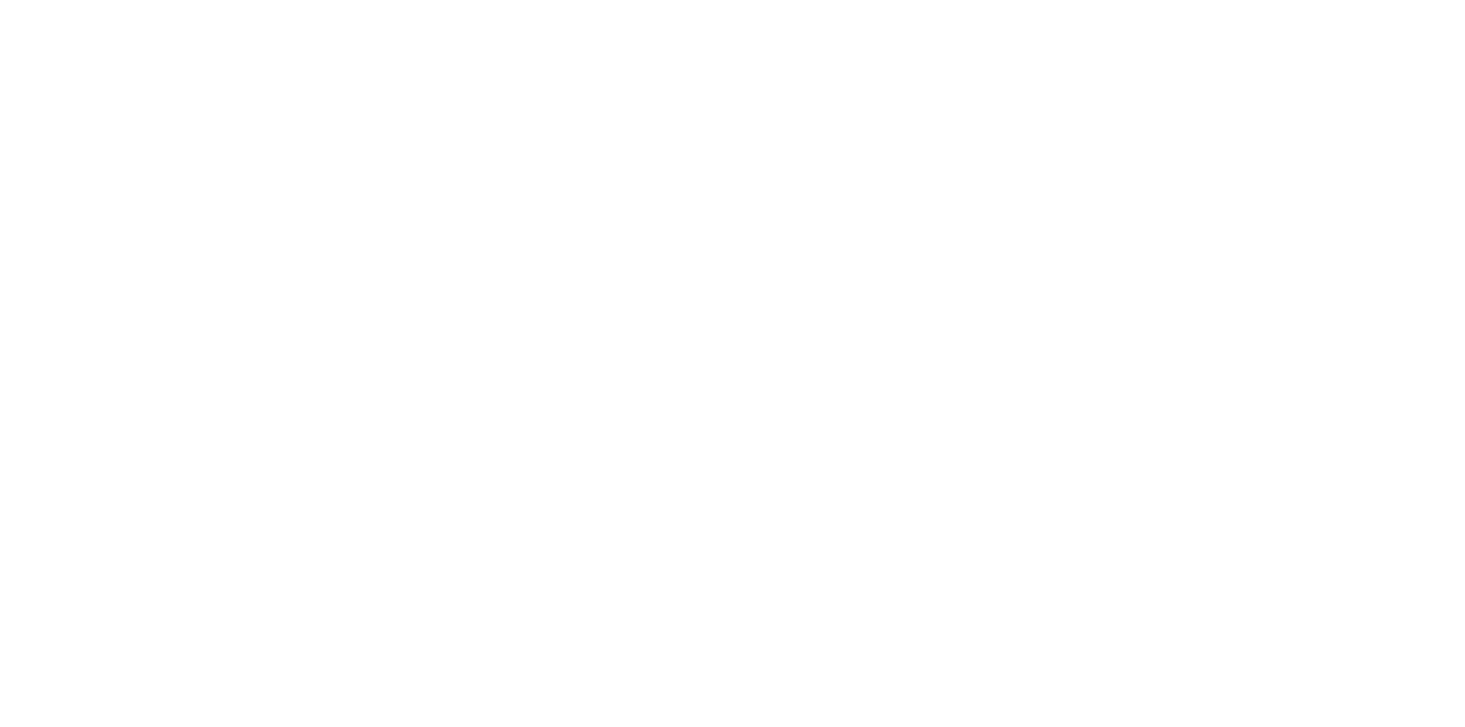 DEDICATION OF THE TEMPLE
Solomon preached a short sermon and followed with a prayer of dedication
When he finished, fire fell from the heaven to ignite the offering on the Brazen Altar
When the glory of the Lord filled the house, the priests could not stand to minister by reason of the cloud
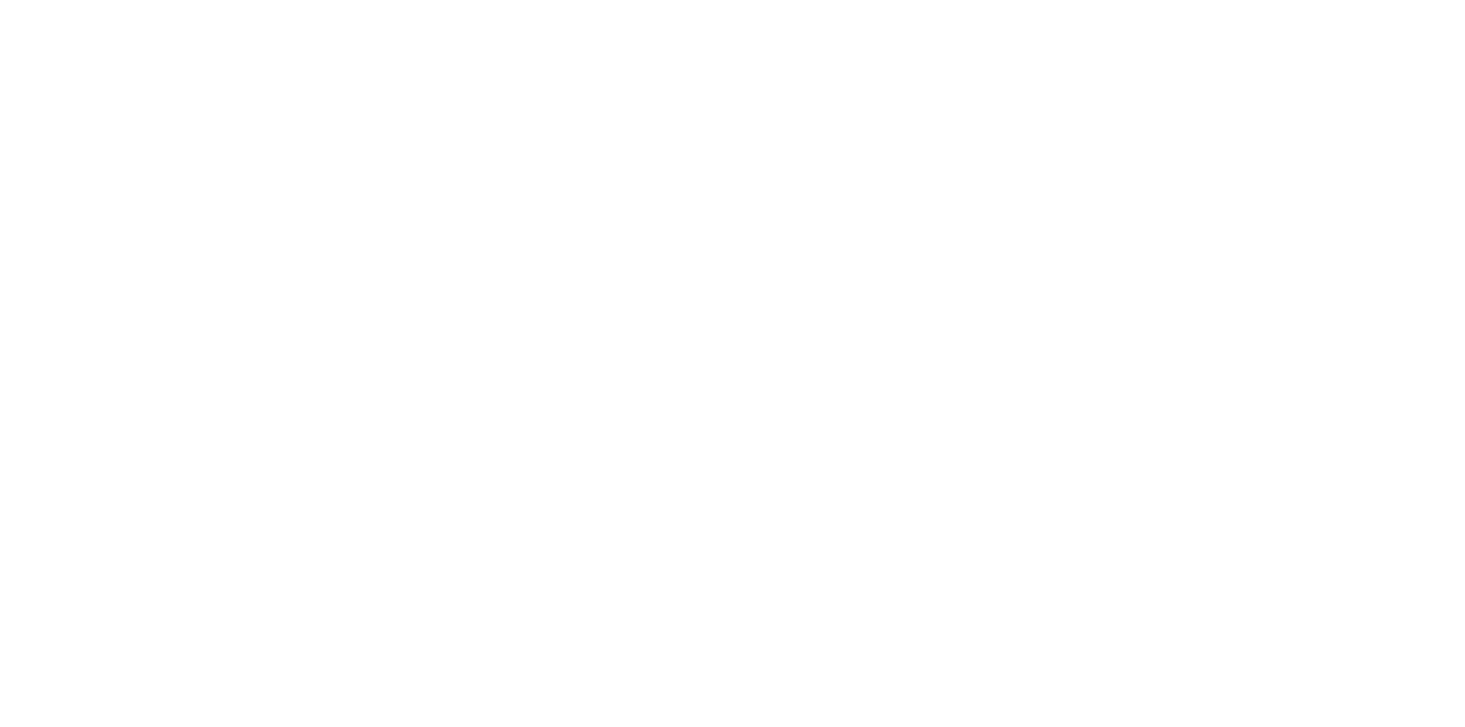 GOD'S PROMISE & WARNING
The Lord appeared to Solomon and told him that his prayer had been heard
The Lord said that He had chosen and sanctified the Temple that His name might 	be there forever
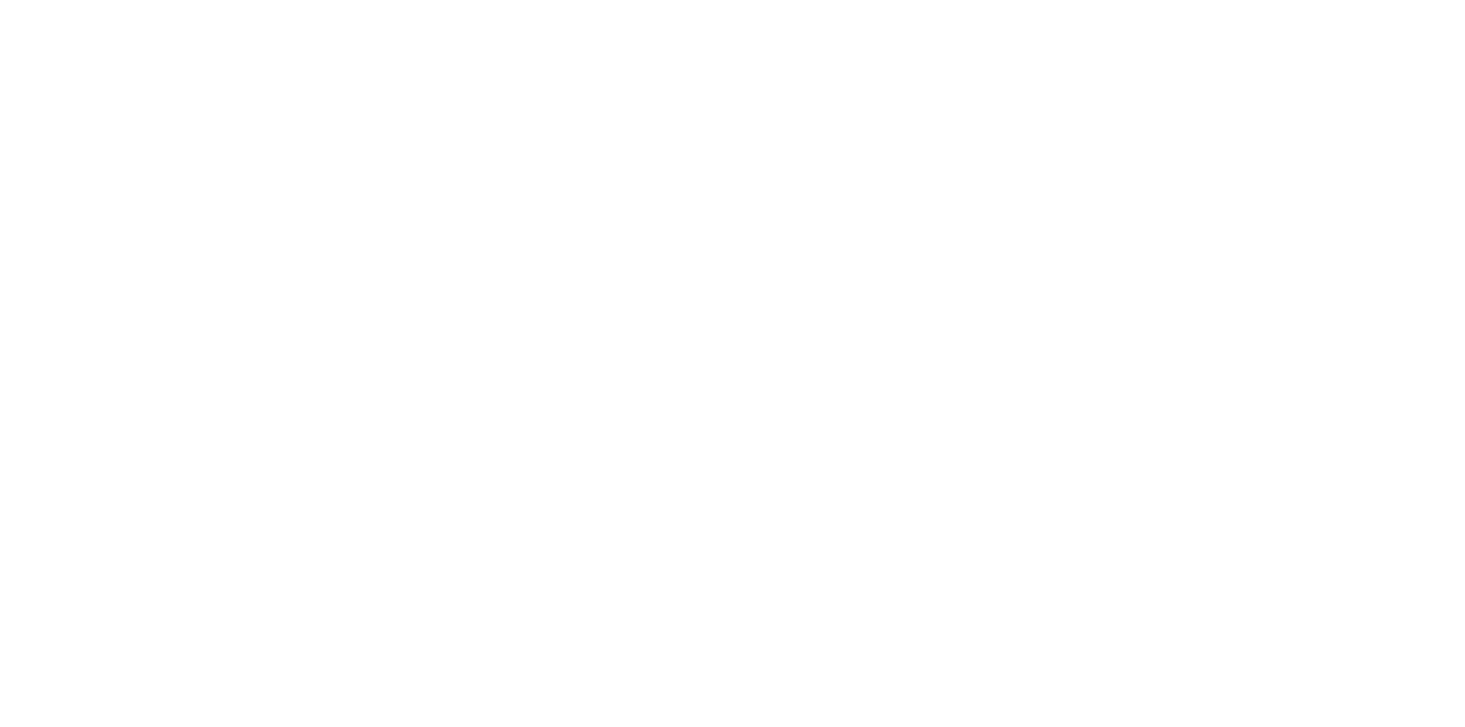 GOD'S PROMISE & WARNING
The conditions which must be met by His people were:
They must humble themselves
They must pray
They must seek the Lord's face
They must turn from their wicked way
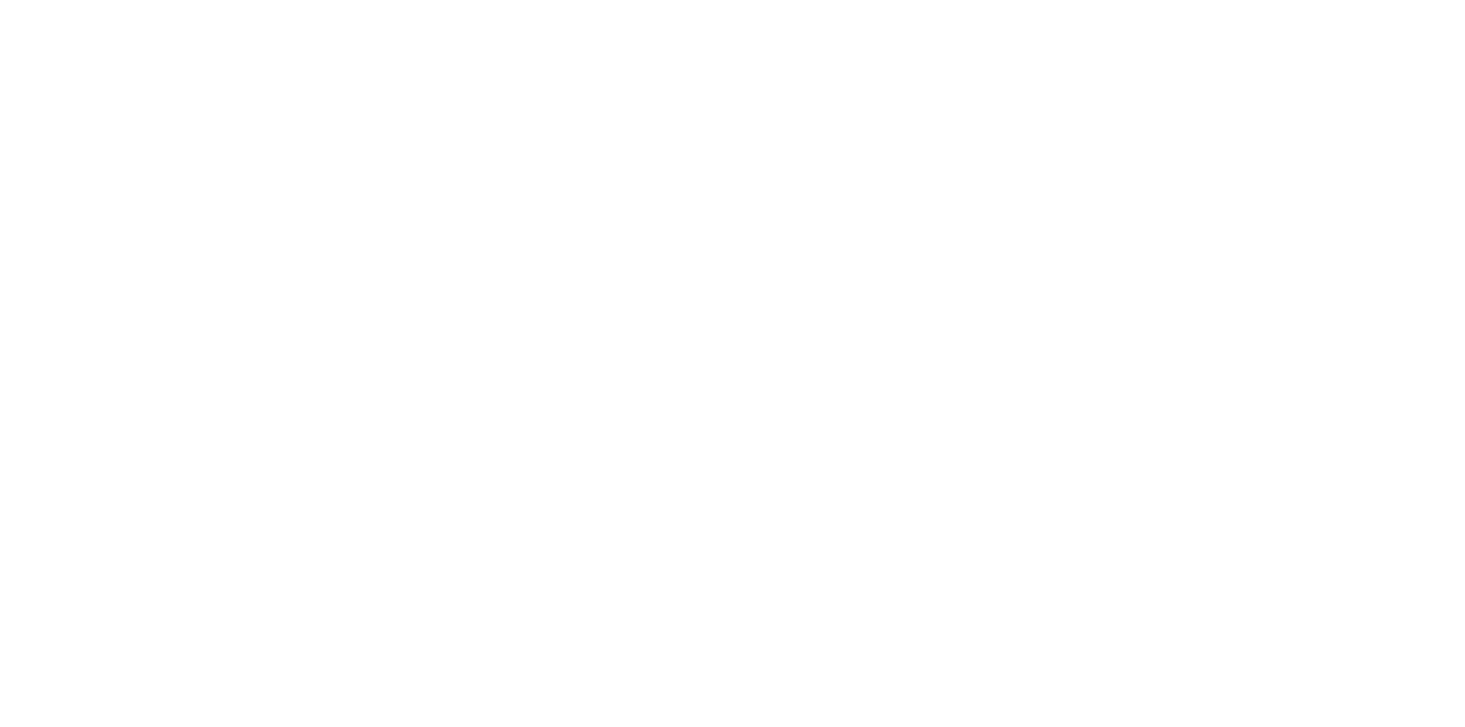 GOD'S PROMISE & WARNING
The Lord promised Solomon that if he would walk as David walked, He would establish the kingdom
Along with the promise, the Lord gave a serious warning
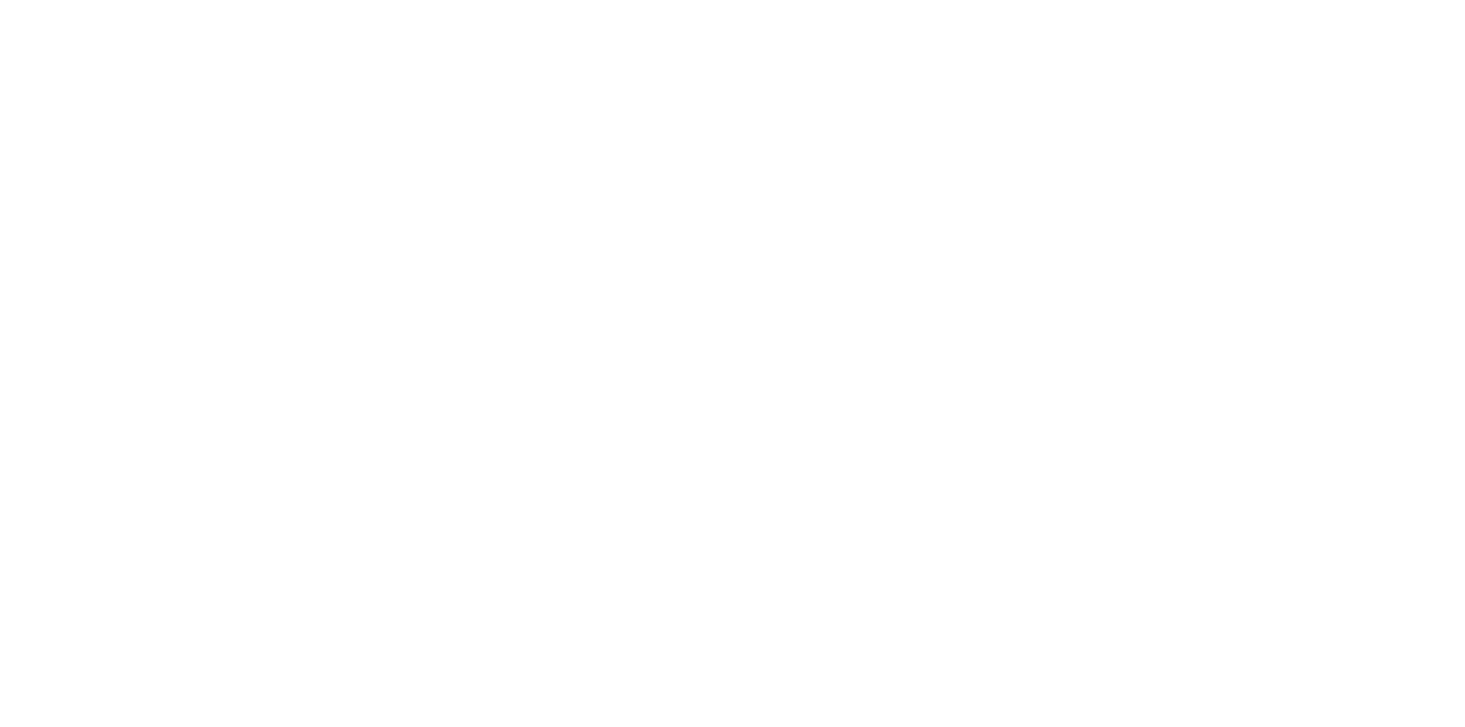 GOD'S PROMISE & WARNING
If Solomon forsook the Lord and worshipped other gods, He would pluck Israel up by the roots and He would cast the Temple out of His sight
Solomon forgot the warning and the judgment came to pass as the Lord said
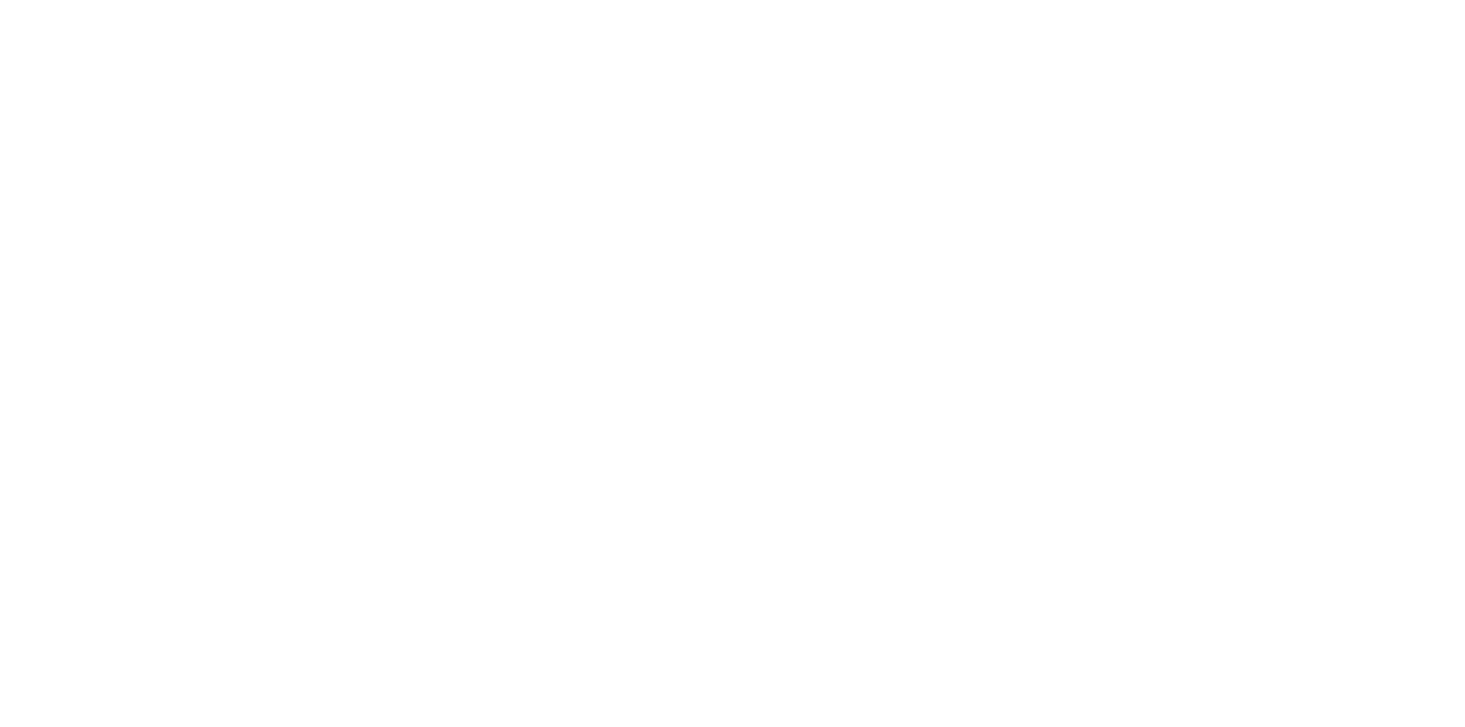 OTHER BUILDINGS BUILT BY SOLOMON
Solomon erected many other buildings
His palace took 13 years to build
He also built a "Hall of Judgment“
He also built a special house for one of his wives, the daughter of Pharaoh